Foss, OklahomaMay 7, 2022
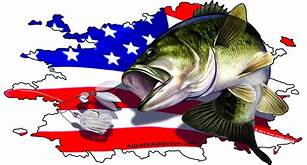 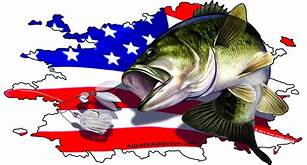 TEAM			# OF FISH		BIG BASS		WEIGHT			POINTS
L. LANKFORD/M. LANKFORD		5		4.41		20.11			72.11
M. MICHELSON/C. GOODWIN		5		4.07		18.35			69.35
G. GREEN/M. REEVES		5		5.25		17.34			68.34
J. MARTINEZ			5		4.16		17.22			66.22
J. HEAD/N. HEAD (1st SUB)		5		3.46		16.66			64.66
T. REDDING(1ST SUB/C. YOUNG	5		4.41		16.59			63.59
R. CASTLEBERRY/J.CASTLEBERRY	5		4.81		16.49			62.49
K. BUTLER/K. BUTLER		5		4.64		15.35			60.35
R. POWELL/C. LAVELLE		5		3.21		15.27			59.27
R. ARNHART/G. ARNHART		4		3.45		11.03			53.03
A. HOLLIMAN/K. BILLINGS		2		2.67		  4.21			45.21
V. POWERS/T. POWERS		1		3.99		  3.99			43.99
S. BOYD/J. COATS		1		3.71		  3.71			42.71
J. FRYE/C. PEET		0		0.00		  0.00			  1.00
T. WILLIAMSON/K.C. JOINERS		0		0.00		  0.00			  1.00
K. DAVENPORT/T. DAVENPORT	0		0.00		  0.00			  1.00

1ST SUB FOR S. LEAF
1st SUB FOR J. COMPTON